Тенденции развития современного русского балета
Жарикова Елизавета Андреевна 9 «Б»
:
Москва, 2017 г
Актуальность
На протяжений нескольких столетий повышался интерес к балету как к искусству. Роль балета возрастала. На сегодняшний момент он достиг больших высот и имеет огромное значение в искусстве и  культуре всего мира.
Цель
На основе исторических сведений проанализировать развитие русского балета с  XVII по XXI век и рассмотреть тенденции развития современного балета
Задачи
- подобрать и изучить материал об истории, о жанровых особенностях балета, о классическом танце
- собрать информацию о современном направлении балета
- рассмотреть и проанализировать репертуар российских театров
- рассмотреть тенденции современного балетного искусства
Структура работы
Первая глава - ознакомительная информация о балете: основа классического балета, жанровые особенности балета 
Вторая глава - информация об истории развития русского балета с XVII по XX века 
Третья глава -  информация об особенностях современного балета и новых балетных направлений, выводы о значении балета для русской культуры, о тенденциях развития современного  русского балета
Балет -
(от лат. ballo — танцую) — вид сценического искусства, основными выразительными средствами которого являются неразрывно связанные между собой музыка и танец.
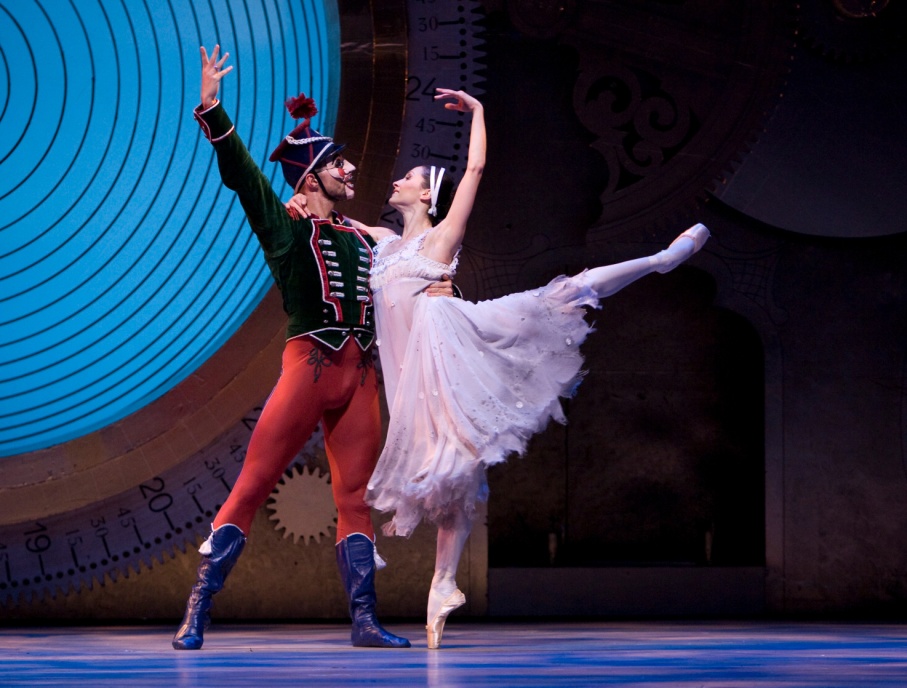 Жанровые особенности
Классический танец
Пуанты
Либретто
Балетная музыка
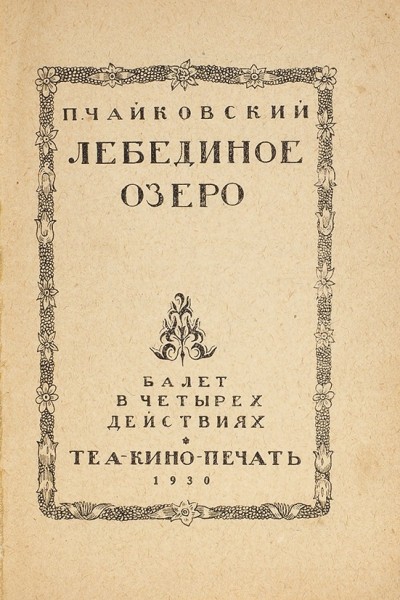 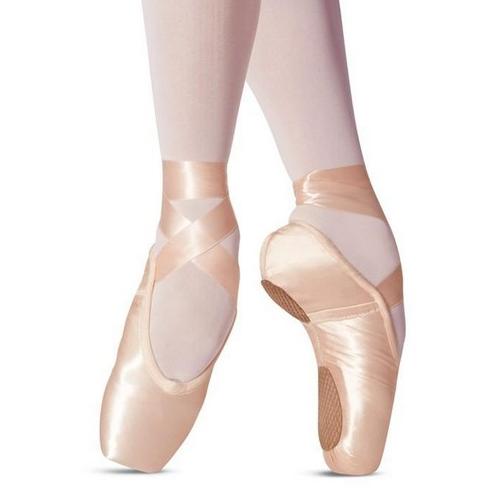 Развитие русского балета
XIX век
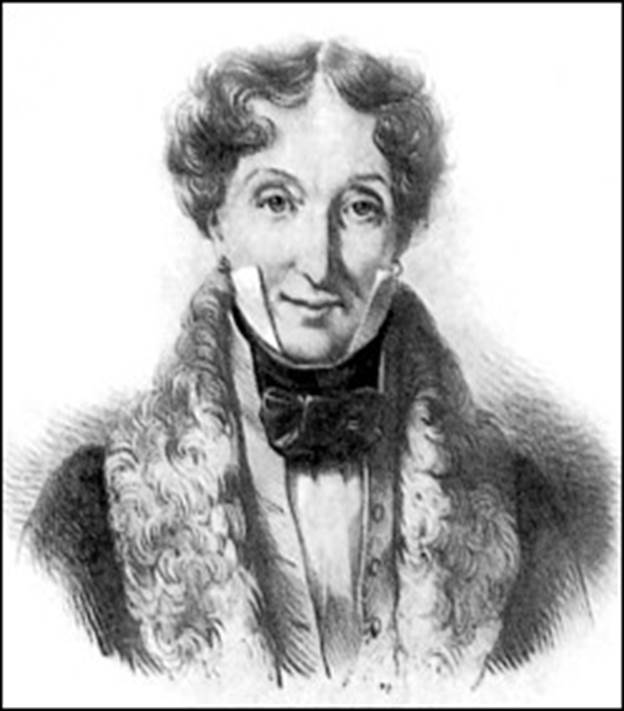 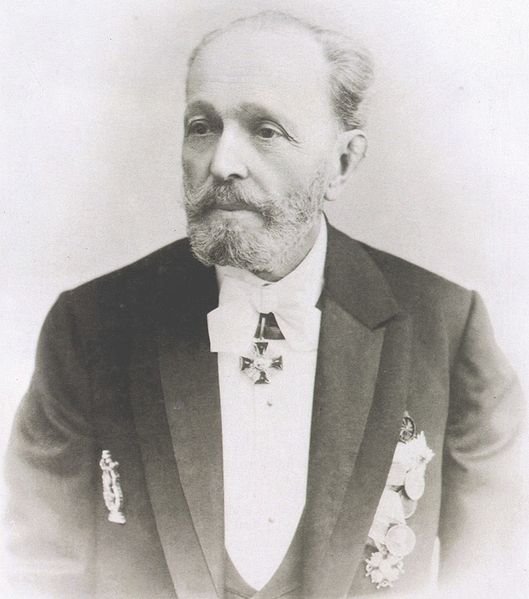 Карл Дидло
Мариус Петипа
Развитие русского балета
XX век
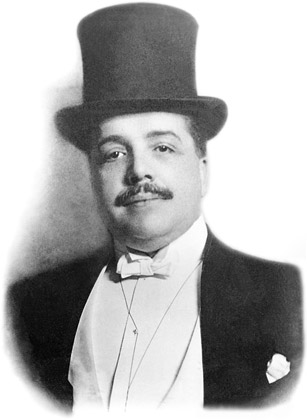 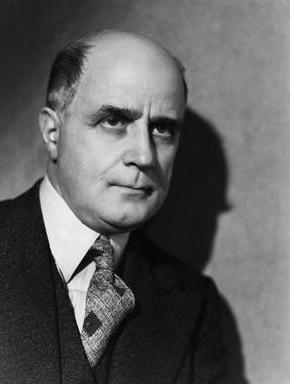 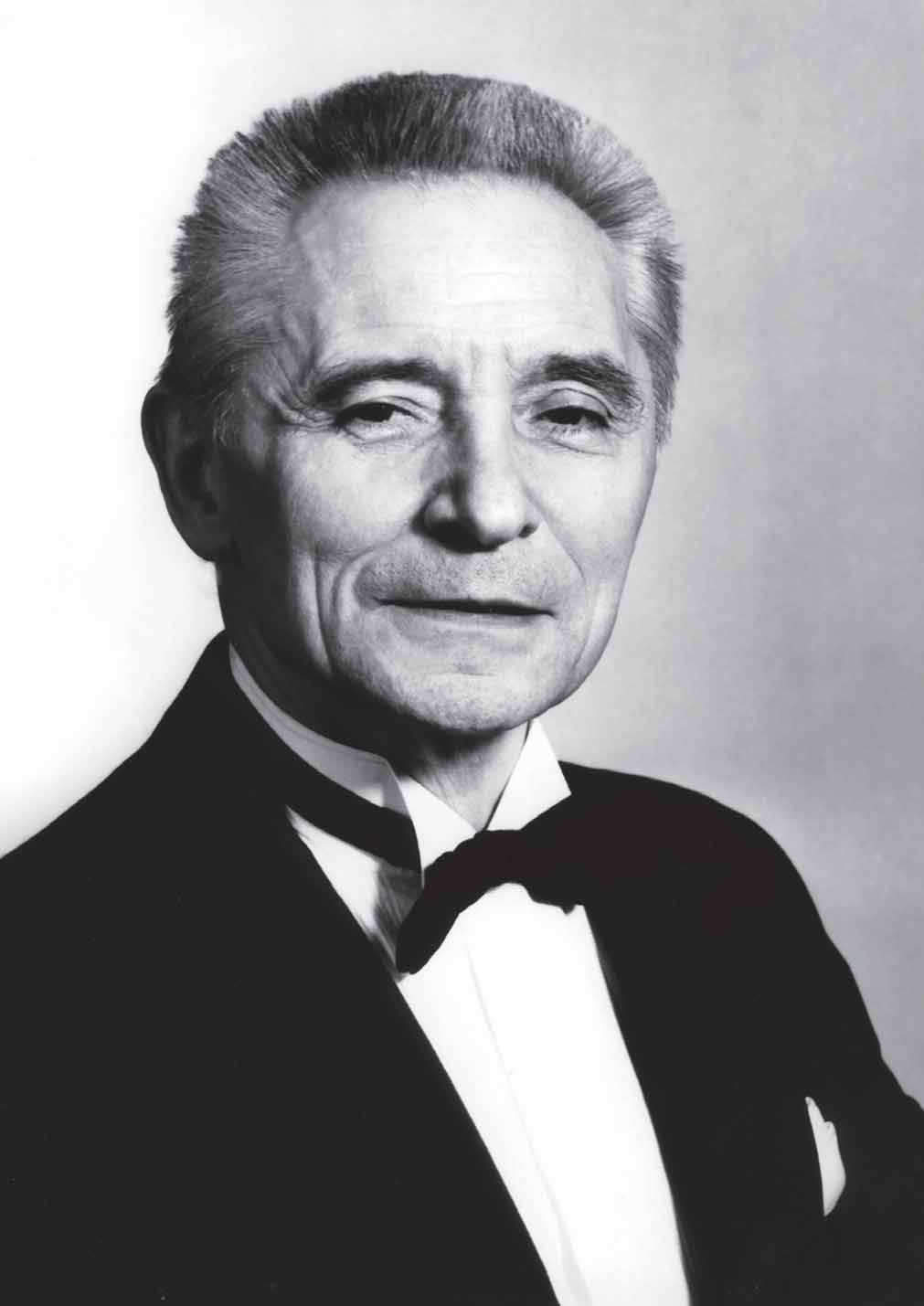 Сергей Дягилев
Михаил Фокин
Юрий Григорович
Развитие русского балета
XX век
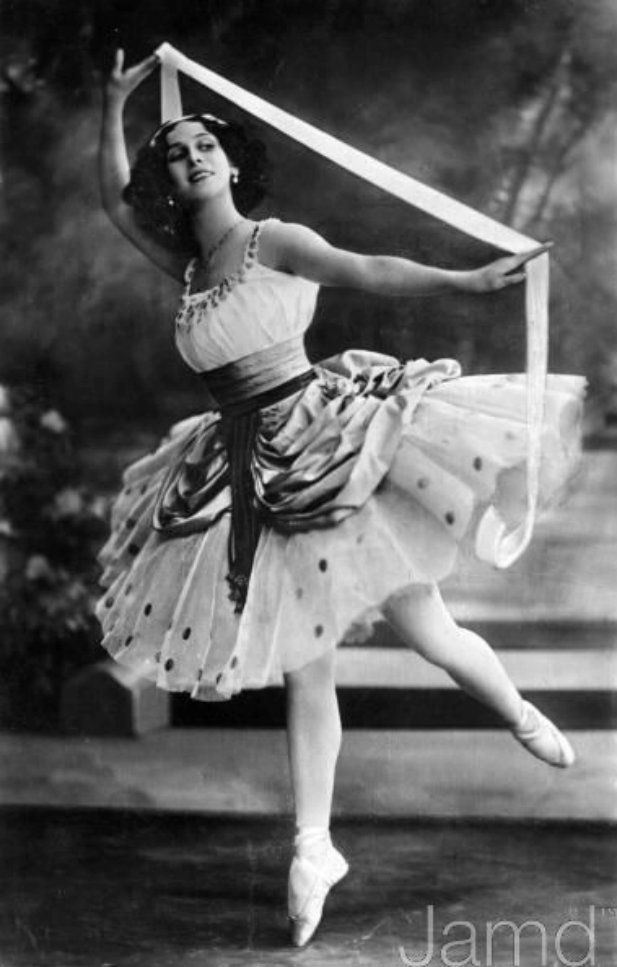 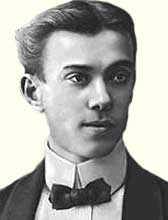 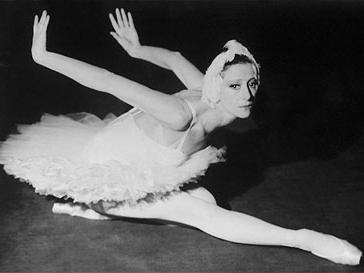 Вацлав Нижинский
Анна Павлова
Майя Плисецкая
Современный балет
Современный балет – это танец природной пластики и эксперимента. Главной особенностью такого направления стал отказ от традиций классического балета.
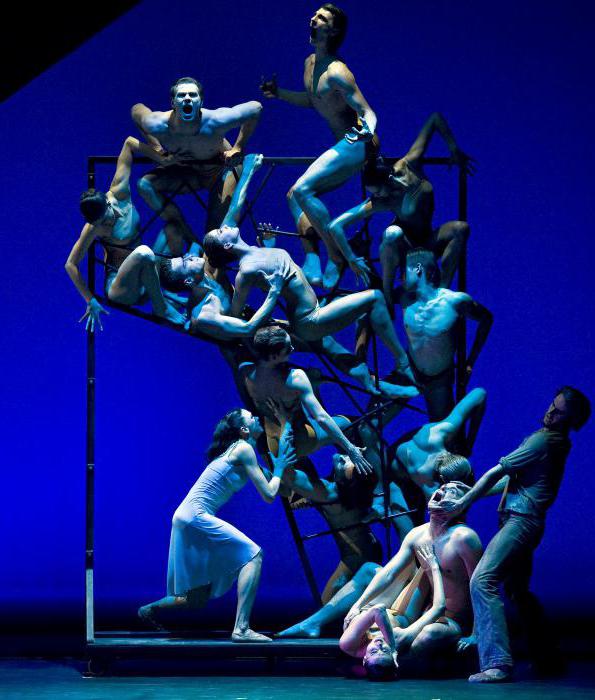 Контемпорари
Контемпорари — одно из новых направлений модерна, который сочетает в себе элементы западного танца, элементы балета и  восточное искусство движения. Это танец без правил.
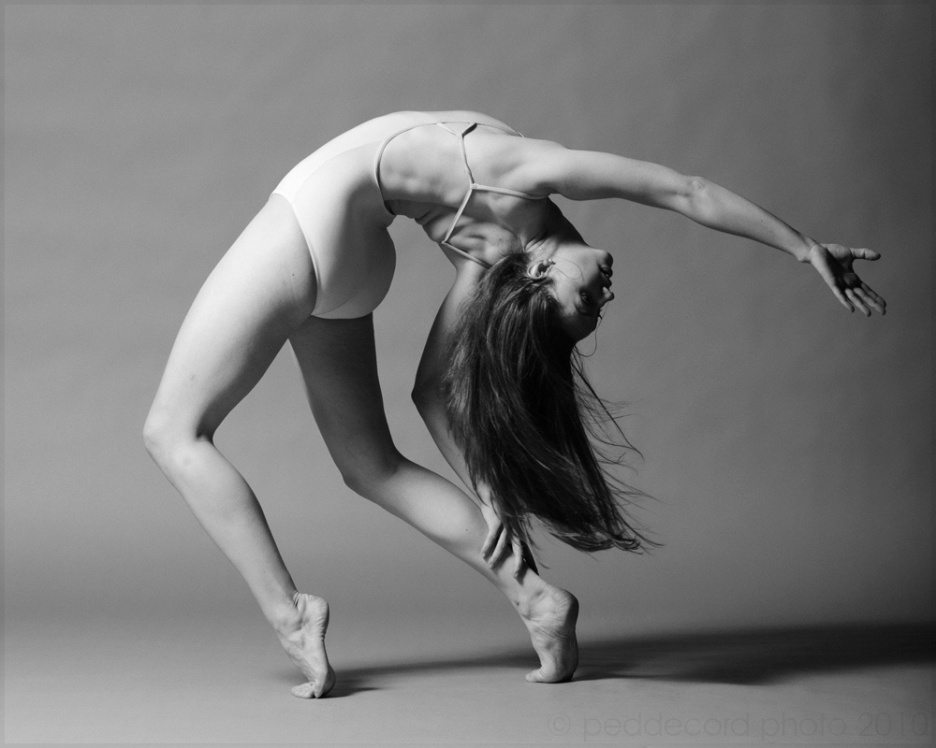 Статистика
Выводы
Тенденции развития современного русского балета:

1.Развитие и совершенствование нового современного балетного направления
2.Сохранение  культуры и старых традиций классического балета
Библиография
Diaghilev art centre -  http://art-diaghilev.com - ссылка актуальна на 10.12.16
Classic Ballet - http://plie.ru - ссылка актуальна на 10.12.16
 Русский национальный культурный центр Народный дом - http://rusnardom.ru - ссылка актуальна на 22.12.16
У колыбели русского балета - http://tanecwiki.com- ссылка актуальна на 22.12.16 
Замостьянов А.А  Балет в Большом! Разговор перед спектаклем. Москва: А-Тритона, 2011г.
Balleta - http://balleta.ru  - ссылка актуальна на  29.01.17
Спасибо за внимание!